Erasmus+ nākotne
2021.-2027.gads
Rīga, 2020.gada 16.novembris
«Evolūcija, nevis revolūcija»
Erasmus+ programma – Eiropas veiksmes stāsts, kas jāturpina uzlabotā versijā.
Jaunā programma saglabās integrēto pieeju, kas aptver mūžizglītības formālo, neformālo un ikdienējo kontekstu. 
Programmai jākļūst arvien atvērtākai un pieejamākai.
Jaunās programmas administratīvajam slogam jābūt mazākam, noteikumiem un procedūrām vienkāršākām.
Programmai jākļūst arvien vairāk sinerģēt spējīgai.
Jaunās programmas galvenie mērķi
Atbalstīt personu zināšanu, profesionālo un personisko izaugsmi izglītības, mācību, jaunatnes un sporta jomās
Sekmēt dalībvalstu izglītības un mācību sistēmu un organizāciju modernizēšanu
Veicināt ilgtspējīgu izaugsmi, nodarbinātību un sociālo iekļaušanu
Stiprināt Eiropas identitāti
Veicināt Eiropas Izglītības telpas (European Education Area) izveidi
Atbalstīt stratēģisku Eiropas sadarbību izglītības, mācību un jaunatnes jomā
Attīstīt Eiropas dimensiju sportā
Nākotnes Erasmus – galvenās iezīmes
Iekļaujošāka un pieejamāka –  īstermiņa un grupu mobilitāte, augstāks finansējuma likmju līmenis, dažādi digitālie instrumenti, maza mēroga partnerības u.c.
Plašāka un vairāk orientēta uz nākotni un attīstību - mobilitāte sportā, atbalsts citām ES politikas jomām (videi draudzīga Erasmus u.c.), Eiropas Universitātes, Profesionālās izglītības ekselences centri u.c.
Ietver arvien lielāku aktīvo līdzdalību un Eiropas vērtību apzināšanos - jauniešu līdzdalība, ErasmusAlumni, DiscoverEU un Jean Monnet paplašināšana plašākai auditorijai u.c.
Starptautiskās dimensijas paplašināšana un stiprināšana - starptautiskās mobilitātes un sadarbības veicināšana, ietverot profesionālās izglītības sektoru, Erasmus Mundus kopīgās maģistra studiju programmu sekmēšana, Erasmus un ārējo finanšu instrumentu savietojamība u.c.
Ciešāka sinerģija ar citiem Eiropas Savienības finanšu instrumentiem un programmām - ESF, Horizon, ESK u.c.
Vienkāršošana - vēl vairāk vienkāršota programmas uzbūve, IT rīku pieejamība un efektivitāte, administratīvās procedūras un prasības u.c.
Erasmus+ programmas struktūra
Programmas aktivitātes:
1.pamatdarbība – personu mobilitāte (decentralizēti)
	Audzēkņu, studentu, mācībspēku un vispārējā personāla mācību, mācīšanās un profesionālās pilnveides aktivitātes ārvalstīs
2.pamatdarbība – sadarbība inovācijai un pieredzes apmaiņai (centralizēti un decentralizēti)
Dažāda veida un mēroga sadarbības projekti ideju, metožu un pieredžu apmaiņai, internacionalizācijas veicināšanai u.c., Eiropas Universitātes, Profesionālās izglītības ekselences centri,  izglītības, uzņēmējdarbības un pētniecības saiknes stiprināšana, Erasmus Mundus kopīgās maģistrantūras programmas u.c., virtuālas sadarbības platformas
3.pamatdarbība – atbalsts politikas reformām (centralizēti)
Dažādi pētījumi, kvalifikāciju, prasmju un zināšanu atzīšanas ietvarstruktūra, dialogs starp politikas veidotājiem un sabiedrību, sadarbība ar citām starptautiskām organizācijām u.c. 
Žana Monē projekti (centralizēti)
Veicina izcilību ES studijās un pētniecībā
Nākotnes Erasmus – aktivitātes
Mobilitāte:
Saglabātas līdzšinējās aktivitātes izglītības un mācību jomā
Papildus – skolēnu mobilitāte, sporta mobilitāte, īstermiņa mobilitātes un plašāka starptautiska dimensija augstākajā izglītībā, īstermiņa moblitātes profesionālās izglītības sektorā dalībai starptautiska mēroga prasmju konkursos, starptautiskā dimensija profesionālās izglītības sektorā.
Papildus valodas apguves iespējas

Sadarbība:
Papildus sadarbības partnerības, tai skaitā maza mēroga projekti
Partnerības izcilībai – Eiropas Universitātes, Profesionālās izglītības ekselences centri
Partnerības inovācijai
Tiešsaistes platformas un rīki virtuālai sadarbībai
Nākotnes Erasmus – aktivitātes
Politikas attīstība:
ES vispārējās un sektorālās politikas izstrāde un ieviešana
Prasmju un kompetenču kvalitāte, caurskatāmība un atzīšana
Politikas dialogs
Sadarbība ar citiem ES instrumentiem citu politikas jomu atbalstam

Žans Monē:
Žans Monē augstākajā izglītībā
Žans Monē citos izglītības un mācību sektoros
Erasmus+ programmas dalībnieki
Institūcijas, kas ir tiesīgas pieteikt Erasmus+ projektus:

Izglītības nodrošinātāji:
Pirmsskolas izglītības iestādes un skolas
Profesionālās izglītības iestādes, tehnikumi u.c.
Dalībvalstī akreditētas augstākās izglītības iestādes, kas ieguvušas Erasmus Augstākās izglītības Hartu (ECHE)
Pieaugušo izglītotāji
Uzņēmumi un organizācijas, kas uzņem praksē profesionālās izglītības audzēkņus
Organizācijas ar būtisku lomu skolu, profesionālās, pieaugušo un augstākās izglītības jomā
Erasmus+ programmas valstis
Eiropas Savienības dalībvalstis:
Beļģija, Bulgārija, Čehija, Dānija, Vācija, Igaunija, Īrija, Grieķija, Spānija, Francija, Horvātija, Itālija, Kipra, Latvija, Lietuva, Luksemburga, Ungārija, Malta, Nīderlande, Austrija, Polija, Portugāle, Rumānija, Slovēnija, Slovākija, Somija, Zviedrija

Programmas valstis, kas nav Eiropas Savienības dalībvalstis:
Turcija, Maķedonija, Serbija, Islande, Lihtenšteina, Norvēģija
Erasmus+ turpmākie soļi
Projektu konkursa izsludināšana – plānota 2020.gada decembrī

Pieteikšanās termiņi – plānoti 2021.gada pirmajā pusē

Informācija par aktualitātēm, pasākumiem un nosacījumiem: https://www.viaa.gov.lv/lat/ek_izgl_programmas_iniciativas/erasmusplus/erasmus_plus_jaunumi/

VIAA darbinieku kontaktinformācija: https://www.viaa.gov.lv/lat/kontakti/darbinieku_kontakti/
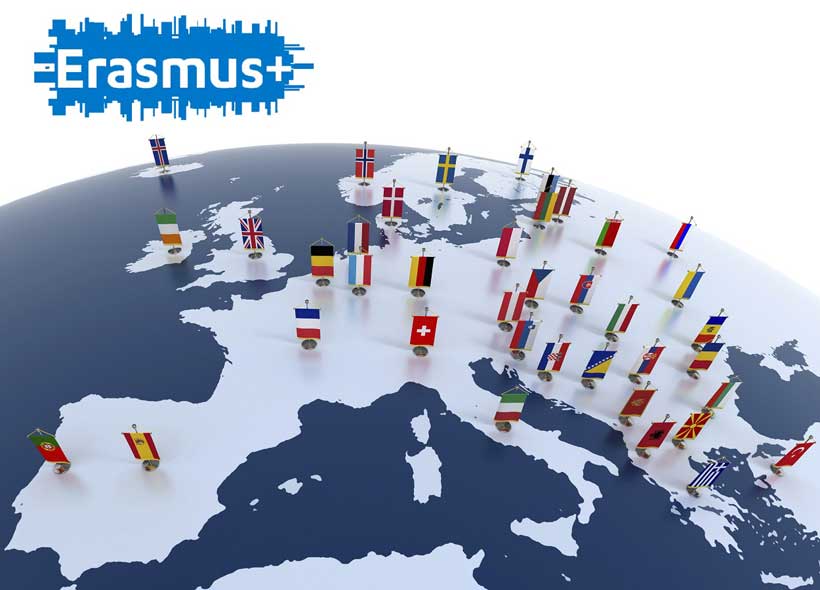 Dārta Darbiņa
Erasmus+ programmas departmenta
Augstākās izglītības mobilitātes nodaļas vadītāja
Valsts izglītības attīstības aģentūra
t. 67358444, e-pasts: darta.darbina@viaa.gov.lv 

Sekojiet mūsu aktualitātēm:
www.erasmusplus.lv
Twitter: @VIAA_LV 
YouTube: VIAAlv
Flickr: VIAA konts
un piesakieties www.viaa.gov.lv mājas lapas jaunumu saņemšanai e-pastā